BROJ PI
Viktorija Zornjak, OŠ Pušća
SVE O PI
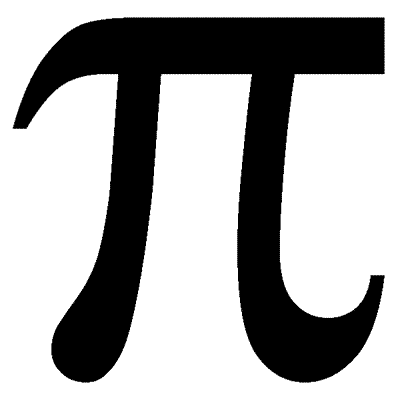 π ≈ 3,14
Pi ili π je matematička konstanta
odnos opsega i promjera kruga
U praksi se piše malim grčkim slovom π a u hrvatskom jeziku je pravilno pisati i pi.
Pi se održava  14. ožujka (3 MJESECU)
Dosadašnji rekord bio je 22 bilijuna decimala.
Pi je također poznat i kao Arhimedova konstanta
Približan broj pi je 3,14
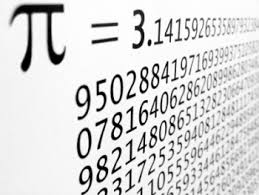 Pi je iracionalan broj i nemoguće ga je prikazati kao razlomak.
Numerička vrijednost pi zaokružena na 64 decimalna mjesta:
π ≈ 3,14159 26535 89793 23846 26433 83279 50288 41971 69399 37510 58209 74944 5923
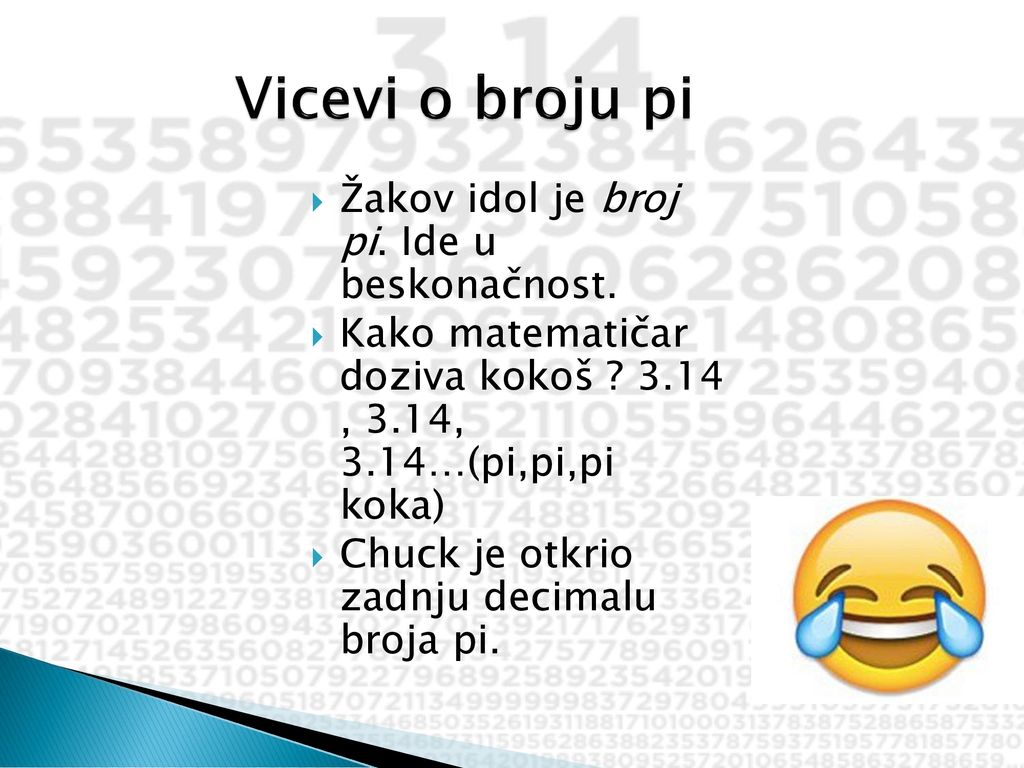 Konstanta π je iracionalan broj koji se ne može definirati omjerom dva cijela broja.
to je 1761. godine dokazao Johann Heinrich Lambert.
Zanimljivosti vezane za broj Pi su mnoge pa tako za broj Pi, neki ljudi vjeruju da pi sadržava odgovore na pitanja o beskonačnosti svemira.
Na dan broja π 1879. godine rođen je Albert Einstein, a 2018. umro Stephen Hawking.
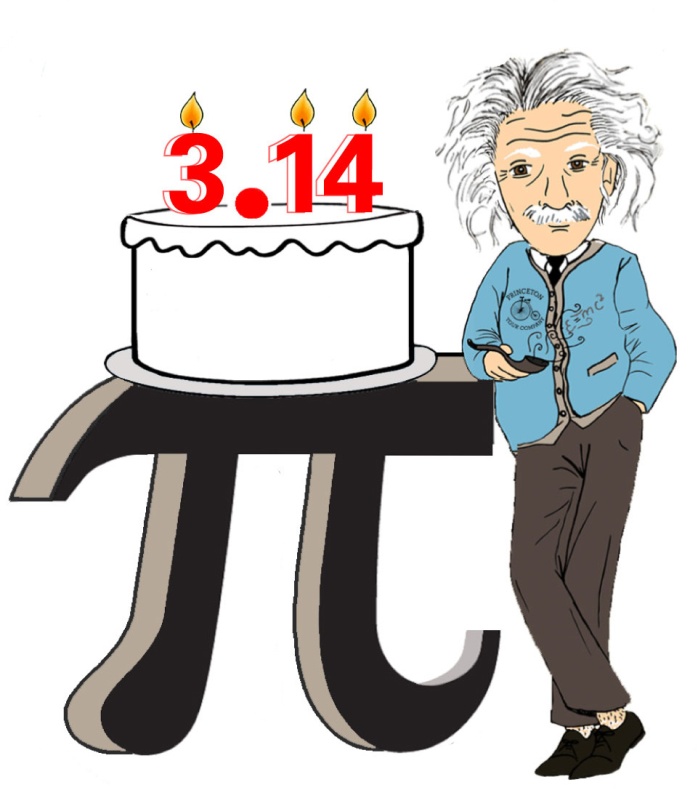 Sve podatke o broju pi uzela sam iz wikipedije.
KRAJ
Hvala na pažnji